Marija, Mark u l-eżamijiet
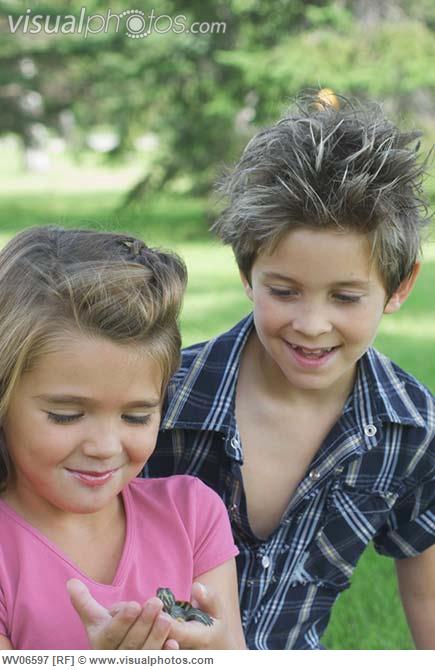 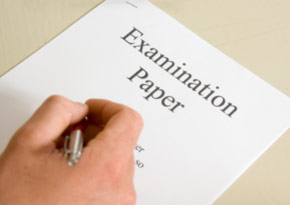 Marija u Mark kienu tewmin ta’ tmien snin. Kienu fir-raba’ sena.
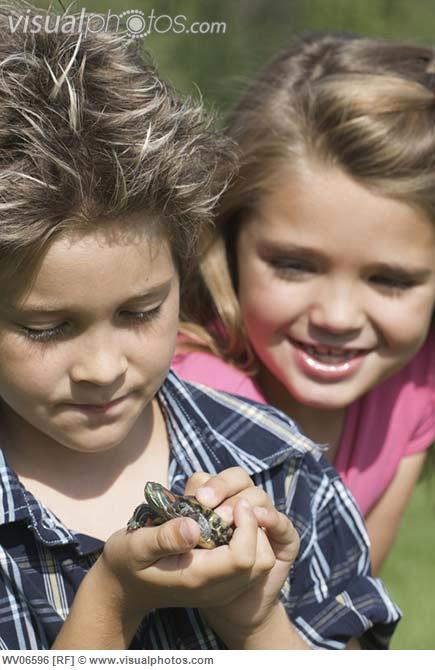 Marija u Mark kienu jistudjaw u jaqraw ħafna imma Mark ma kienx intelliġenti daqs oħtu.
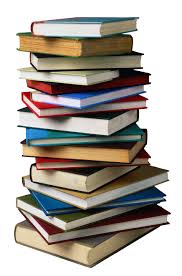 Marija kienet tmur tajjeb ħafna fl-eżamijiet imma Mark ma kienx imur tajjeb bħalha.
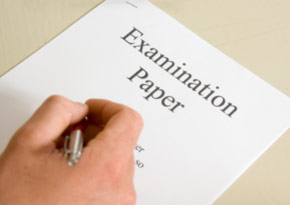 Marija xtaqet li Mark jibda jmur tajjeb ukoll. Kienet tħossha tassew qalbha sewda meta tarah imdejjaq wara xi riżultat tal-eżamijiet.
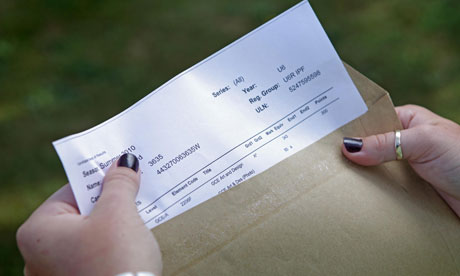 Id-dar kienet tgħinu ħafna u tispjegalu dak li tkun qalet l-għalliema. Kemm xtaqet Marija li xi darba ħuha jmur tajjeb bħalha.
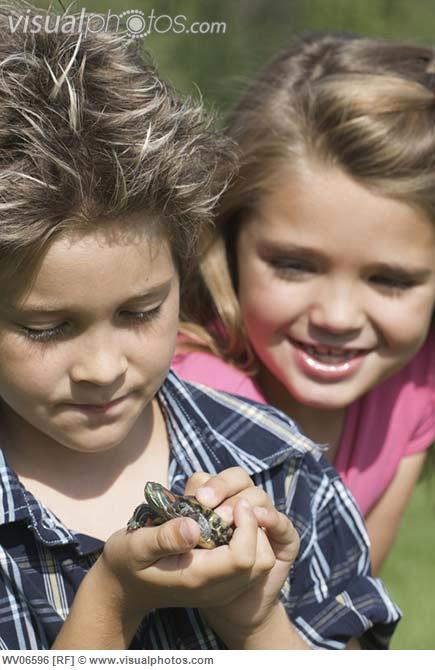 U hekk ġara! Fl-aħħar tas-sena kellhom l-eżamijiet bħas-soltu.
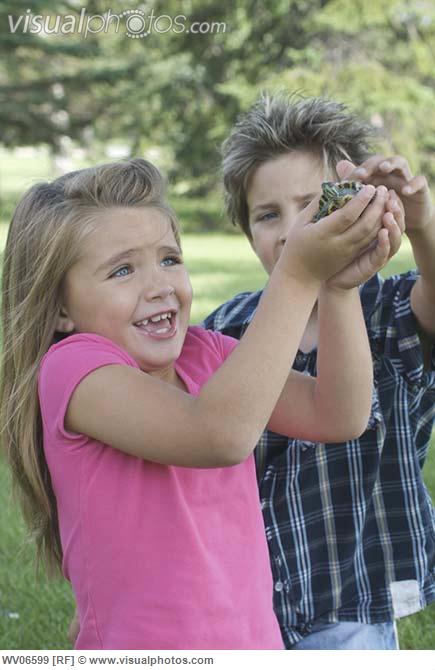 Irċevew ir-riżultati u baqgħu skantati. Mark kien mar ħafna aħjar mis-soltu.
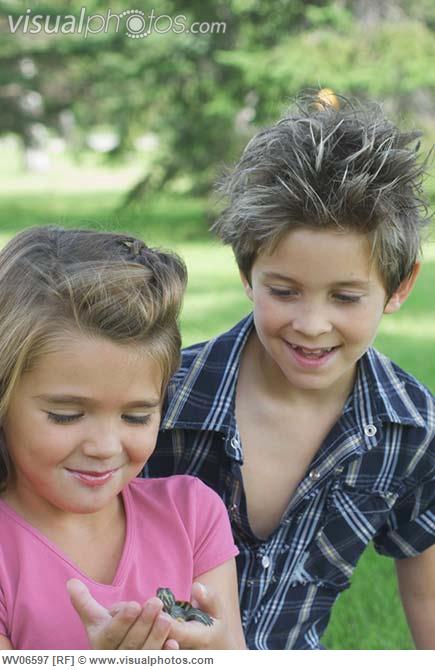 Tgħidx kemm ferħu Mark, Marija u l-ġenituri tagħhom!
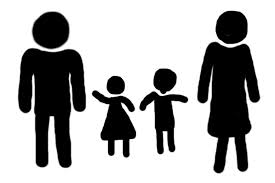